АННА ПАВЛОВА
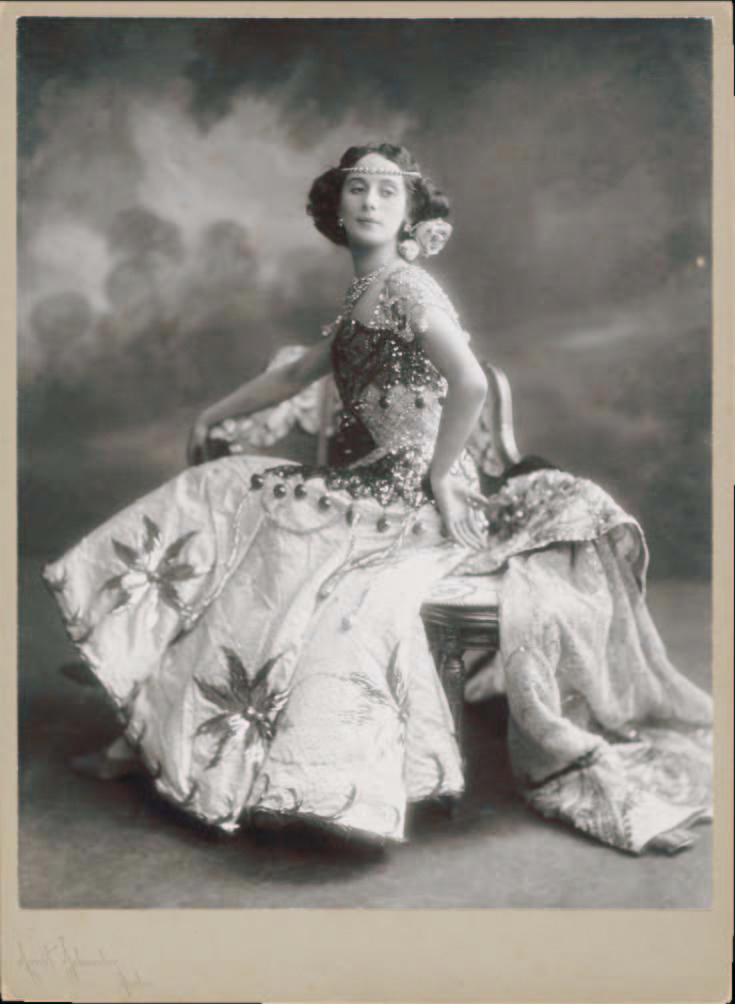 Анна Павлівна (Матвіївна) Павлова (31 січня (12 лютого) 1881, Санкт-Петербург — 23 січня 1931, Гаага) — російська артистка балету, одна з найвидатніших балерин XX століття.
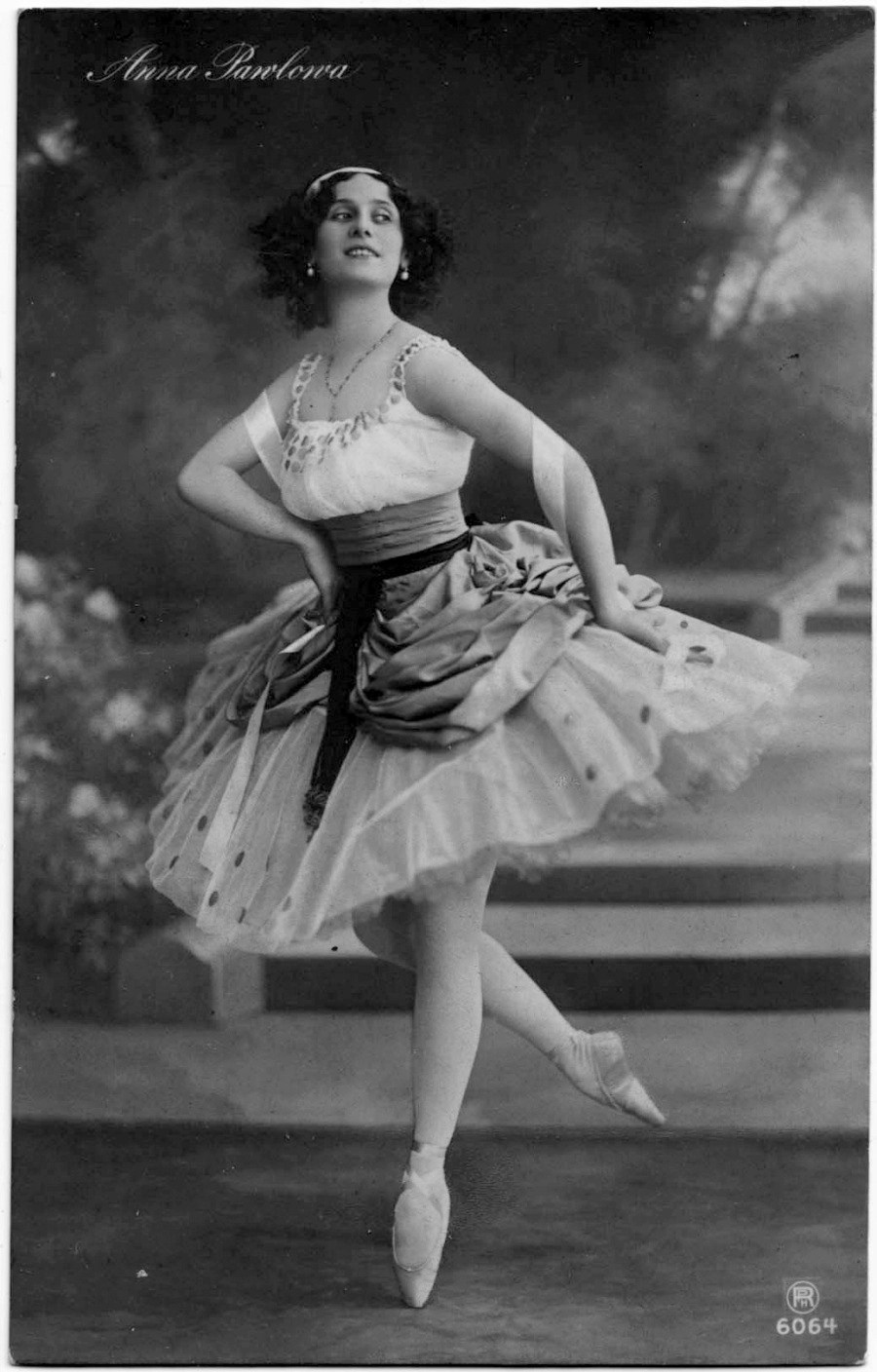 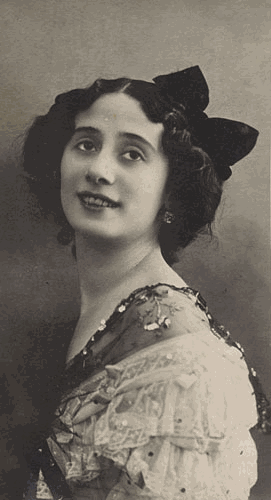 Після закінчення Ваганівського училища, в 1899 році була прийнята в трупу Маріїнського театру. 
Танцювала партії в класичних балетах «Лускунчик», «Коник-Горбунок», «Жизель», «Раймонда», «Баядерка».
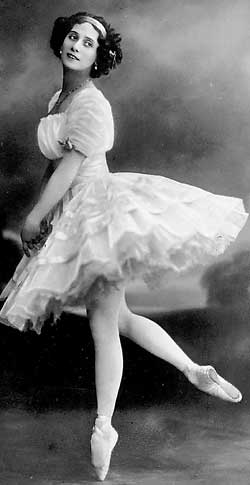 В 1906 році стала провідною танцівницею трупи.
Великий вплив на її виконавську манеру зробила спільна робота з балетмейстерами А. Горянським і особливо М. Фокіним. 
Анна Павлова виконувала головні ролі в балетах М. Фокіна «Шопеніана», «Павільйон Арміди», «Єгипетські ночі» і ін.
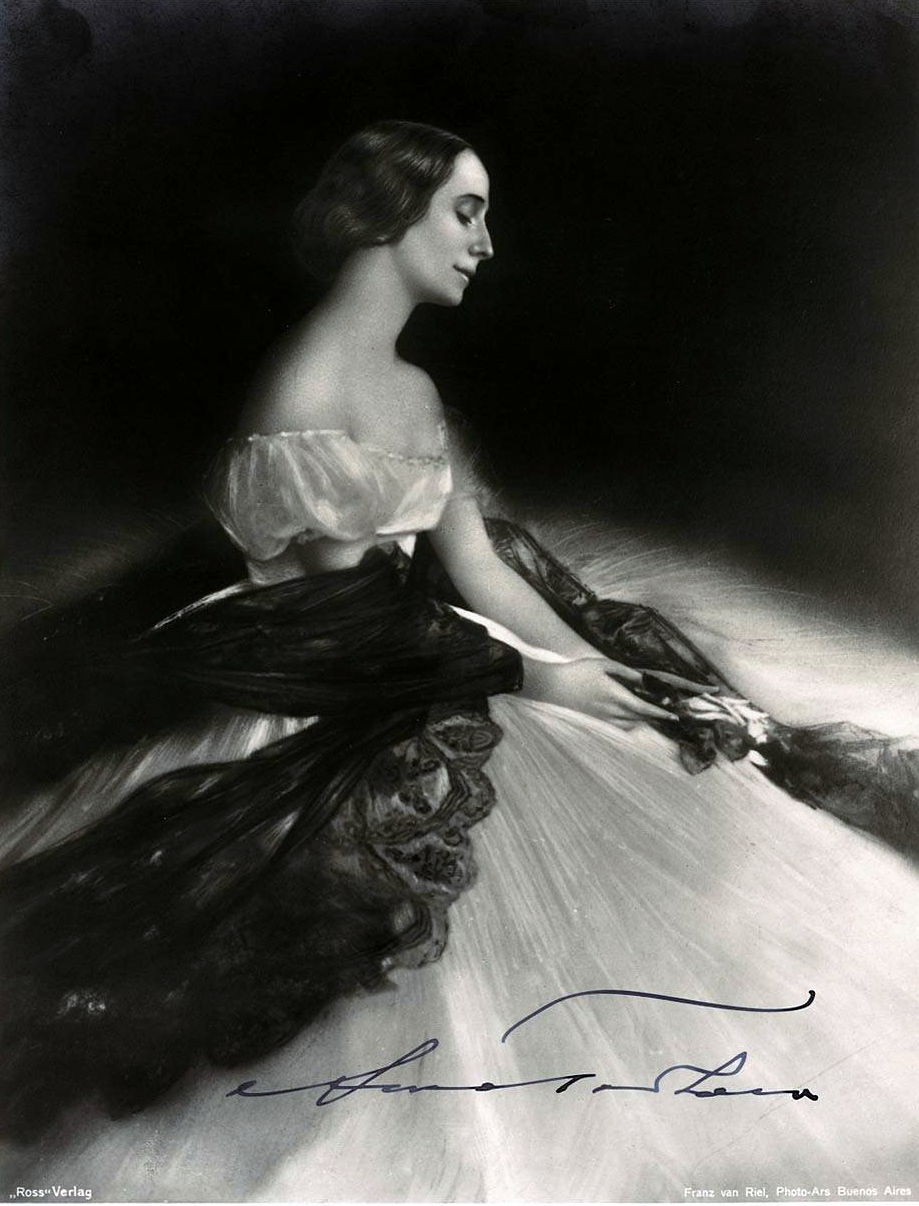 В 1907 році на благодійному вечорі в Маріїнськім театрі Анна Павлова вперше виконала поставлену для неї М. Фокіним хореографічну мініатюру «Лебідь» (пізніше Умираючий лебідь), що стала згодом одним із символів російського балету XX століття.
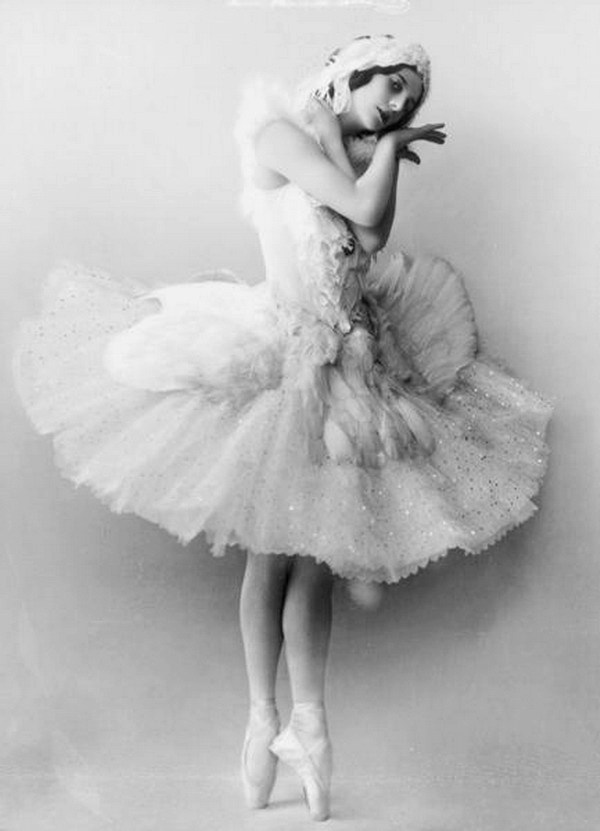 В 1910 році перейшла на так назване положення «гастролерки», створила власну трупу. Разом із цією трупою гастролювала в багатьох країнах світу. Спеціально для трупи А. Павлової М. Фокіним були поставлені кілька балетів. Серед них — «Сім дочок гірського короля».
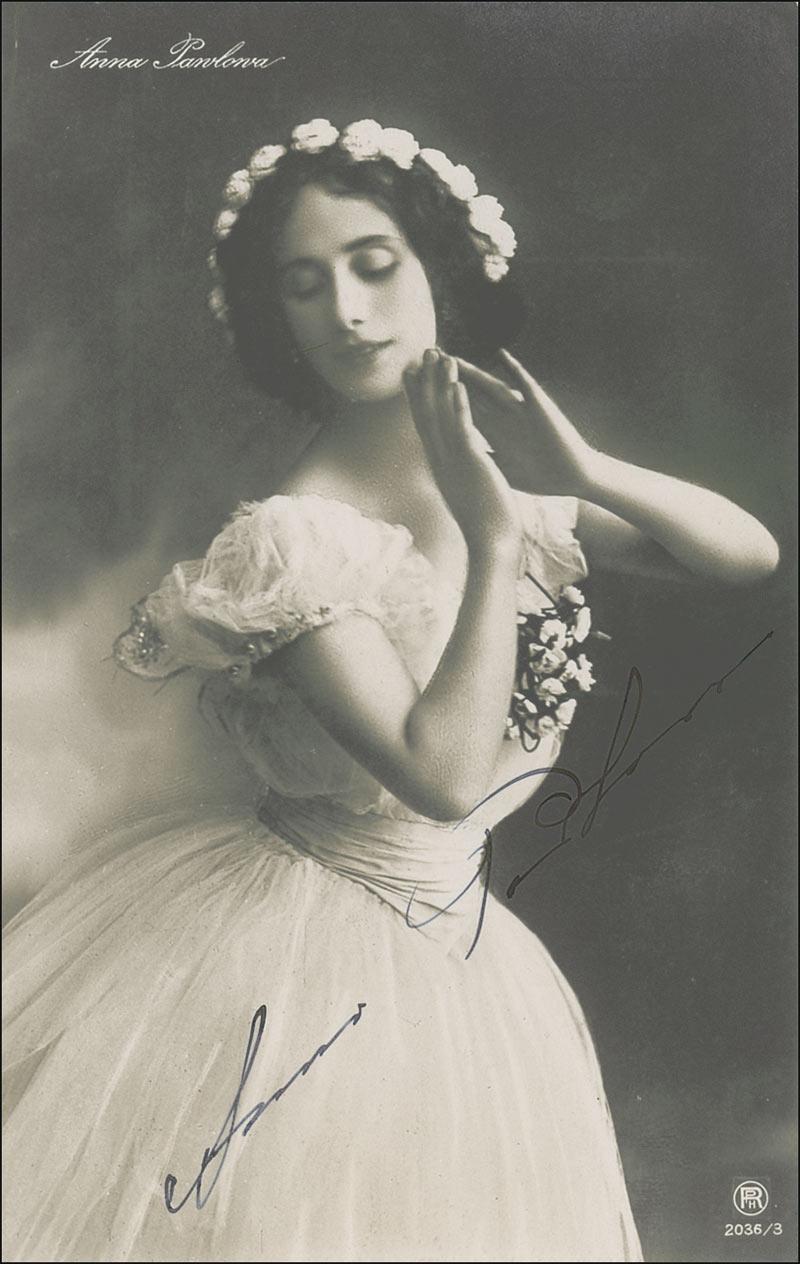 Останній виступ балерини в Маріїнському театрі відбувся в 1913 році, а в Росії — в 1914 році, після чого вона влаштувалася в Англії і в Росію більше не поверталася.
В 1921–1925 роках Анна Павлова гастролювала по США, Індії.
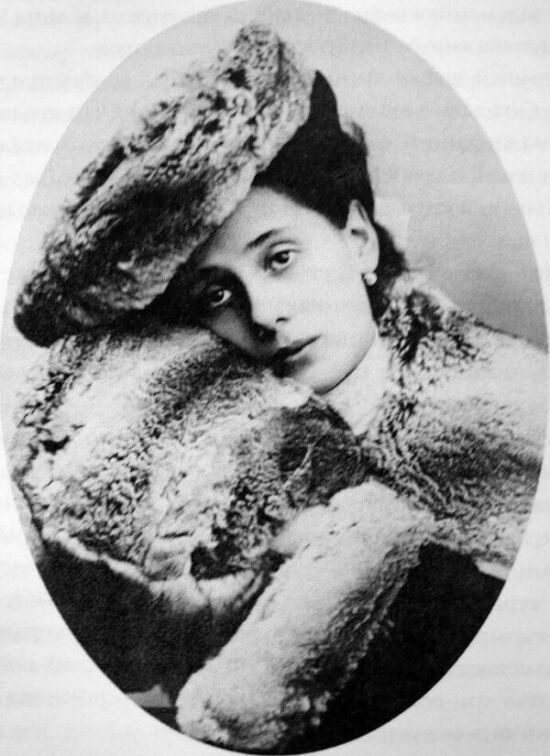 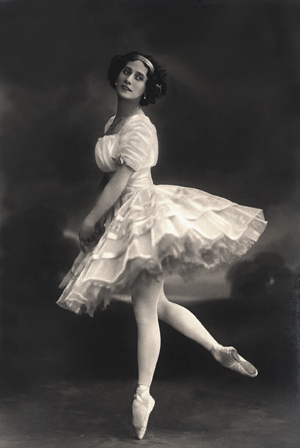 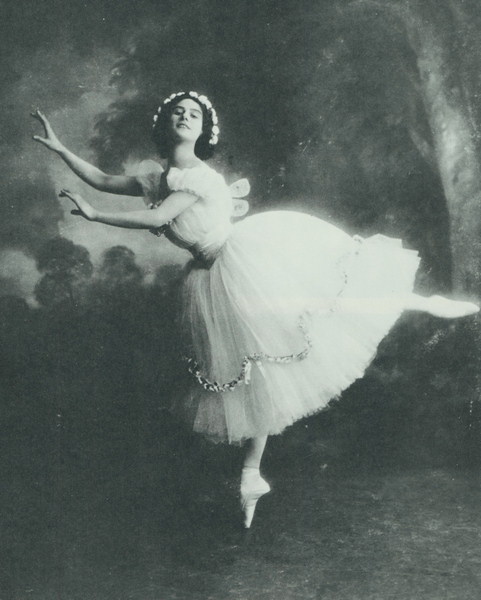 Під час австралійського турне Анна Павлова справила на публіку таке враження, що її ім'ям назвали дуже популярне тістечко, що стало національним символом Австралії.
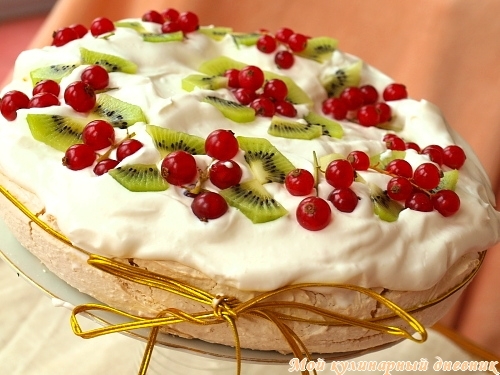 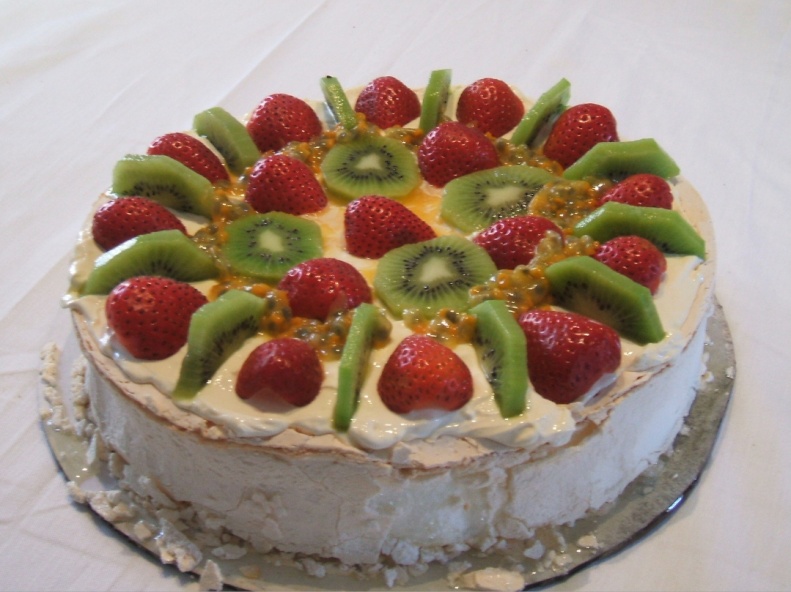 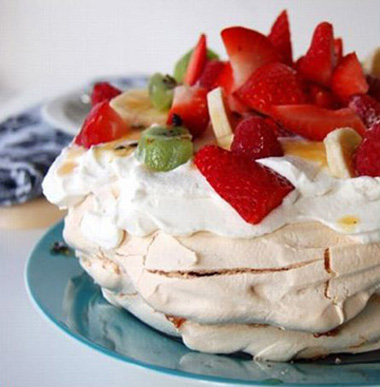 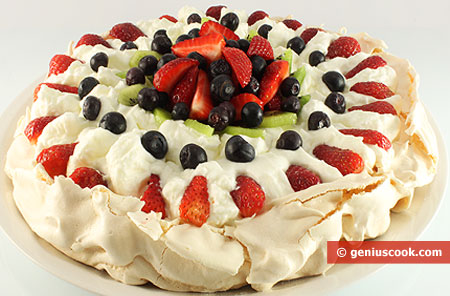 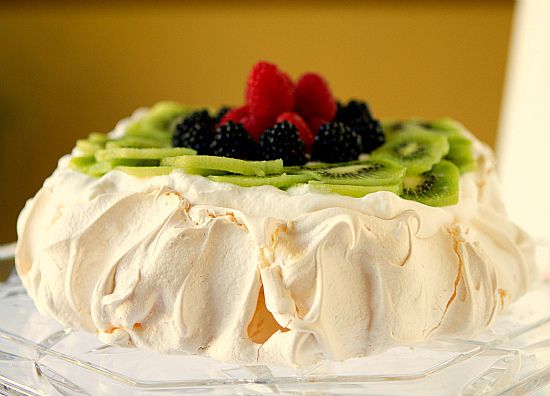 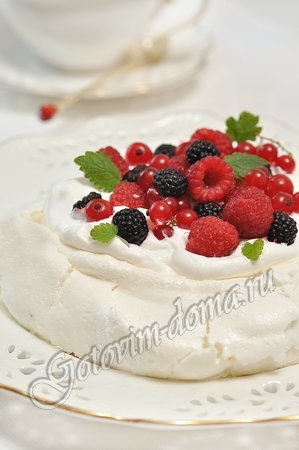